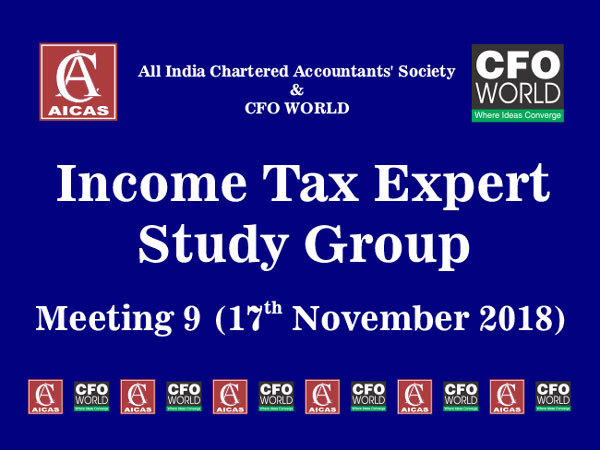 Transfer Pricing
What is Transfer Pricing
Transfer pricing refers to the pricing of cross-border transactions between two related entities.
When two related entities enter into any cross-border transaction, the price at which they undertake their transaction is called transfer price.
Due to the special relationship between related companies, transfer price may be different than the price that would have been agreed between two unrelated companies.
Why Transfer Pricing
TP manipulation can affect the tax liability of an individual or group of persons/ entities.
Cash flow requirements of MNE groups.
Price flexibility between associated enterprises.

Factors responsible for TP Misreporting- UN TP 2017:
Rapid advances in technology, transportation and communication.
Existence of tax heavens and tax friendly jurisdiction.
Dominance of MNCs in World trade.
Rise of Service sector.
Provisions- An Overview
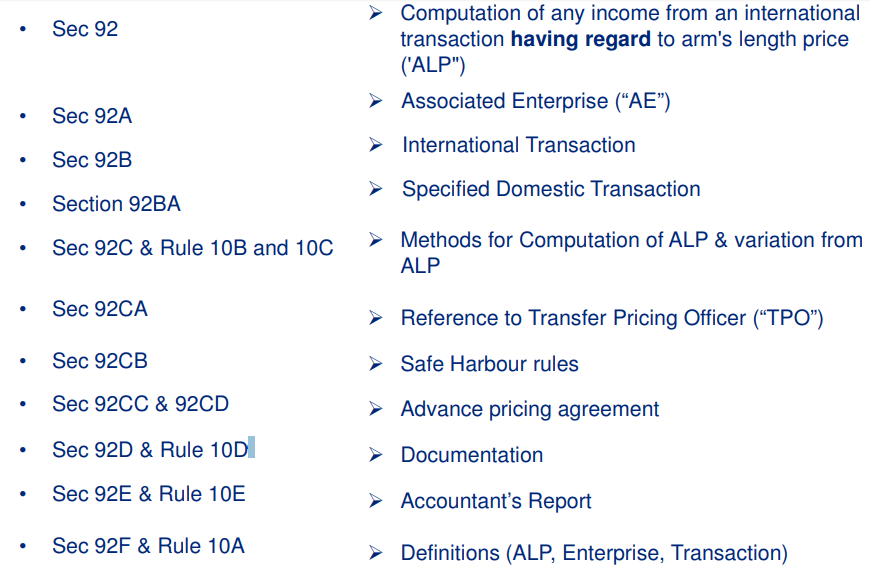 Applicability
The provisions of Section 92 to 92F of the Act are applicable only if:

There are two or more enterprises (defined in Sec 92F); and
The enterprises are AEs (defined in Sec 92A); and
The enterprises enter into a transaction (defined in Sec 92F); and
The transaction is an International transaction (defined in Sec 92B).

Further w.e.f. 01 April 2012, TP provisions shall also apply to Specified Domestic Transactions (SDTs)  (defined in Sec. 92BA).

Consequences of these provisions:

Computation of Income/ allowance of expenses having regard to the Arm’s length price [Section 92BA].
Maintenance of prescribed Documentation  (Section 92D & Rule 10D).
Obtaining of Accountant’s report (under Form 3CEB) (Section 92E).
To ensure compliance with the arm’s length principle, stiff penalties have been prescribed.
Section 92(1):
Any income arising from an international transaction shall be computed having regard to the arm’s length price.

Explanation - the allowance for any expense or interest arising from an international transaction shall also be determined having regard to the arm’s length price.

Section 92(3):
The provisions are not intended to be applied in case determination of arm’s length price reduces the income chargeable to tax or increases the loss as the case may be.
Associated Enterprise- Meaning (Section 92A)
Associated enterprise means an enterprise which directly or indirectly participates through one or more intermediaries in the management, control or capital of the other enterprise. For example:
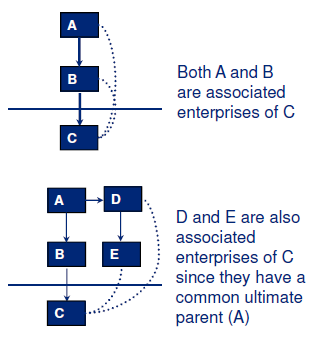 Deemed Associated Enterprise (Section 92A)
International Transaction (Section 92B)
Transactions between two or more AEs, either or both of whom are non-residents.
Transaction relates to:
Purchase, sale or lease of tangible or intangible property;
Provision of services;
Lending or borrowing money; or
Any other transaction having a bearing on the profits , income, losses, or assets of the company ; or
Mutual agreements or arrangements for allocation or apportionment of, or any contribution to, any cost or expense incurred; or
Business restructuring or reorganization irrespective of fact that it has bearing on the profits, income, losses or assets.
Specified Domestic Transaction (Section 92BA)
Any  of the specified transactions, not being any international transaction, namely:
Transaction referred to in Section 80A;
Transfer of goods or services referred to in sub-section(8) of Section 80-IA;
Any business transacted between the assessee and other persons as referred to in sub-section (10) of section 80-IA;
Any transaction, referred to in any other sections under Chapter VI-A or Section 10AA, to which provisions of sub-section (8) or sub-section (10) of section 80-IA are applicable;
Any other transaction as may be prescribed

(NOTE: The provisions of Section 92BA i.e. Specified Domestic Transaction would be applicable if the aggregate value of  transactions  entered into by assessee in the previous year exceeds INR 20 crores.)
Concept:
Arm’s Length Price:
Price applied or proposed to be applied in a transaction between persons other than associated enterprises, in uncontrolled conditions. 

Determination of arm’s length prices using one of the Prescribed method.
Whether arrived at a single price?
YES
NO
The arithmetic mean of such prices or a price which varies from such arithmetic mean by +/- 3% (or 1% as the case may be) is the arm’s length price (92C(2)). It is pertinent to note that the range concept has been introduced vide Finance Act, 2014
The price thus determined is arm’s length price.
Prescribed Transfer Pricing Methods
Selection of Most appropriate Method (Rule 10C)
Following factors should be taken into account:
Nature and class of the international transactions.

The class of associated enterprises entering into the transaction and the functions performed by them taking into account assets employed and risks assumed by such enterprises.

Availability, coverage and reliability of data necessary for application of method.

Degree of comparability existing between the international transaction and between the enterprises entering into such transactions.

The extent to which reliable and accurate adjustments can be made on account of any differences between the international transactions and the comparable uncontrolled transaction or the enterprises entering into these transactions.

The nature, extent and reliability of assumptions required to be made in application of a method.
Comparable Uncontrolled Price Method [Rule 10B(1)(a)]
Considered the most preferred method, for all transactions, if information is available. 
Compares the price charged in a controlled transaction with the price in an uncontrolled transaction.
Comparable can be ‘internal’ or ‘external’.
Requires strict comparability in products, contractual terms, economic terms, etc.
Most direct and accurate method.

Applicability:

Transfer of tangibles i.e. standard products/ goods.
Use in case of strong similarity of products.
Comparable Uncontrolled Price Method
Resale Price Method- Rule 10B(1)(b)
To be used when purchases from AE for resale purposes.
Compares the resale gross margin earned by an associated enterprise with the resale gross margin earned by comparable independent distributors.
An arm’s length gross margin should be sufficient for a reseller to cover its operating expenses and make an appropriate operating profit (in light of its functions and risk).
Preferred method for a distributor buying purely finished goods from a group company without any value addition.
Cost Plus Method [Rule 10B(1)(c)]
Applicable when an enterprise is engaged in manufacturing activity or provision of services, sells such goods or renders such services to AEs.
Direct and indirect cost of production of property transferred or service provided is determined.
Compares the gross profit on costs the associated enterprise earns with the gross profit on costs earned by comparable independent companies.
Preferred method for:
Manufacturer supplying semi finished goods.
Company providing services
Profit Split Method [Rule 10B(1)(d)]
Appropriate for transactions which are not capable of being evaluated separately.
Calculates the combined operating profit resulting from a whole inter-company transaction based on the relative value of each associated enterprise's contribution to the operating profit
Profit Split Method
Transactional Net Margin Method- Rule 10B(1)(e)
Examines net operating profit from transactions as a percentage of a certain base (can use different bases i.e costs, turnover, etc) in respect of similar parties.
Ideally, operating margin should be compared to operating margin earned by same enterprise on uncontrolled transaction.
Applicable for any type of transaction and often used to supplement analysis under other methods.
Most frequently used method in India, due to lack of availability of comparable uncontrolled prices and gross margin data required for application of the comparable uncontrolled price method/ cost plus method/ resale price method.
TNMM can be internal or external. Internal TNMM refers to transaction between AEs and unrelated parties whereas External TNMM refers to transactions between third parties. Internal TNMM is preferred over external TNMM  as it provides more reliable and accurate data for comparison.
Sixth Method- Rule 10AB
“Rule 10AB - For the purposes of clause (f) of sub-section (1) of section 92C, the other method for Determination of the arms' length price in relation to an international transaction shall be any method which takes into account the price which has been charged or paid, or would have been charged or paid, for the same or similar uncontrolled transaction, with or between non associated enterprises, under similar circumstances, considering all the relevant facts.“

Operative from 1 April 2012 and applicable from AY 2012-13.
CBDT does not provide either clarity or guidance in terms of the manner of benchmarking a transaction under this method.
Indian TP Regulations
Section 92E provides as under:
“Every person who has entered into an international transaction during a previous year shall obtain a report from an accountant and furnish such report on or before the specified date in the prescribed form duly signed and verified in the prescribed manner by such accountant and setting forth such particulars as may be prescribed.”

Form 3CEB must be obtained by every tax payer filing a return in India and having international transaction or SDT.
To be filed by due date for filing return of income (i.e 30 November).
Non filing of Form 3CEB may give rise to following penal consequences:
Penalty under Section 271AA at the rate of 2% of the value of each international transaction for non reporting of transaction.
Penalty under Section 271BA of 100,000 for non filing of Form 3CEB.
Particulars under Form No. 3CEB- Part A
List of associated enterprises with whom an assessee has entered into international transactions, with the following details:
Name, address, PAN of the associated enterprise.
Nature of business or activities of the assessee (code for nature of activity to be filled as per instruction for filing the ITR-6).
Aggregate value of International transactions as per books of accounts.
Aggregate value of specified domestic transaction as per books of accounts.
Particulars under Form No. 3CEB- Part B
Information needs to be given regarding the following transactions:
List of AEs with whom assessee has entered into international transactions, the relationships between them and their business activities in brief.
Purchase/Sale of Raw materials, consumables or any other supplies for assembling/ processing/ manufacturing of goods/articles.
Purchase/sale of traded/ finished goods.
Purchase/ sale of any other tangible movable/ immovable property or lease of such property.
Purchase/sale/use of intangible property such as know-how, patents, copyrights, licenses etc.
Provision of services.
Lending or borrowing money
Other mutual agreements
Any other transactions.
Particulars under Form No. 3CEB- Part C
In relation to Specified Domestic Transactions:
Name, address and PAN of the associated enterprises.
Nature of relationship.
Brief description of the business carried out by the associated enterprises.
Transactions disclosures.
Eligible business referred to in section [80A(6), 80IA(8) or 10AA)] transferring / acquiring any goods or services to/ from any other business carried on by the assessee.
Any specified domestic transaction(s) resulted in more than ordinary profits to an eligible business to which section 80IA(10) or section 10AA applies.
Any other specified domestic transaction not specifically referred to the above.
Transfer Pricing Documentation (Rule 10D)
THANK YOU